Write on the card:
Something you like to do.
Yellow

Something you don’t like to do?  
Blue
Play basketball
Eat candy
Run a marathon
Get punched in the face.
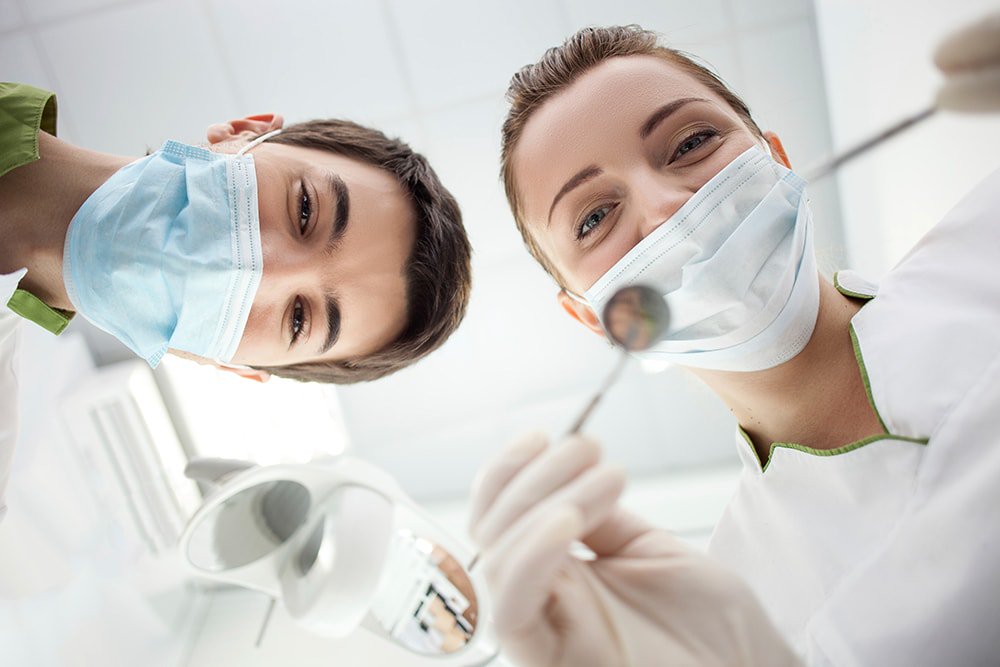 Would you rather…?
Would you rather … ?
Choice / Imagination
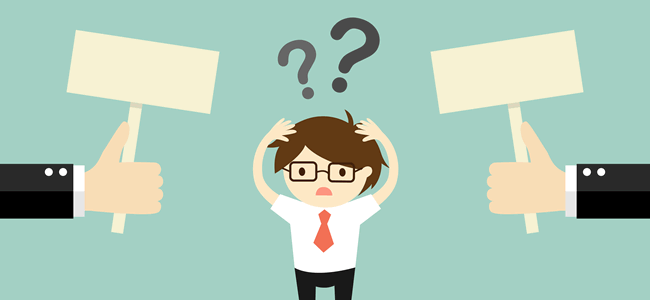 go to the dentist
have a toothache
Would you rather _______ or ______?
(verb)         (verb)
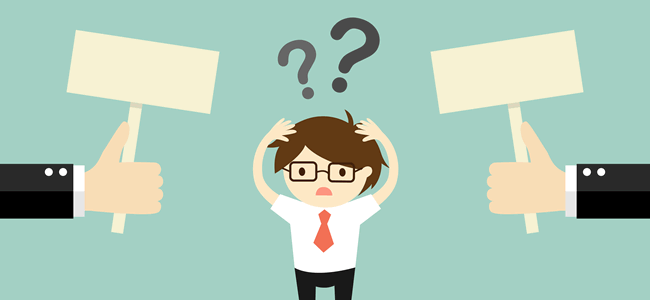 go to the dentist
have a toothache
Would you rather go to the dentist or have a toothache?
I would rather _________________ than ____________________.
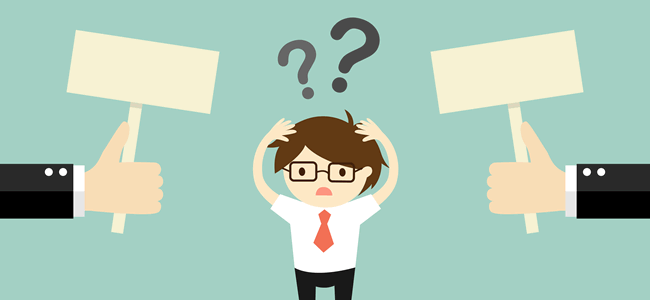 go to the dentist
have a toothache
*one is better option*
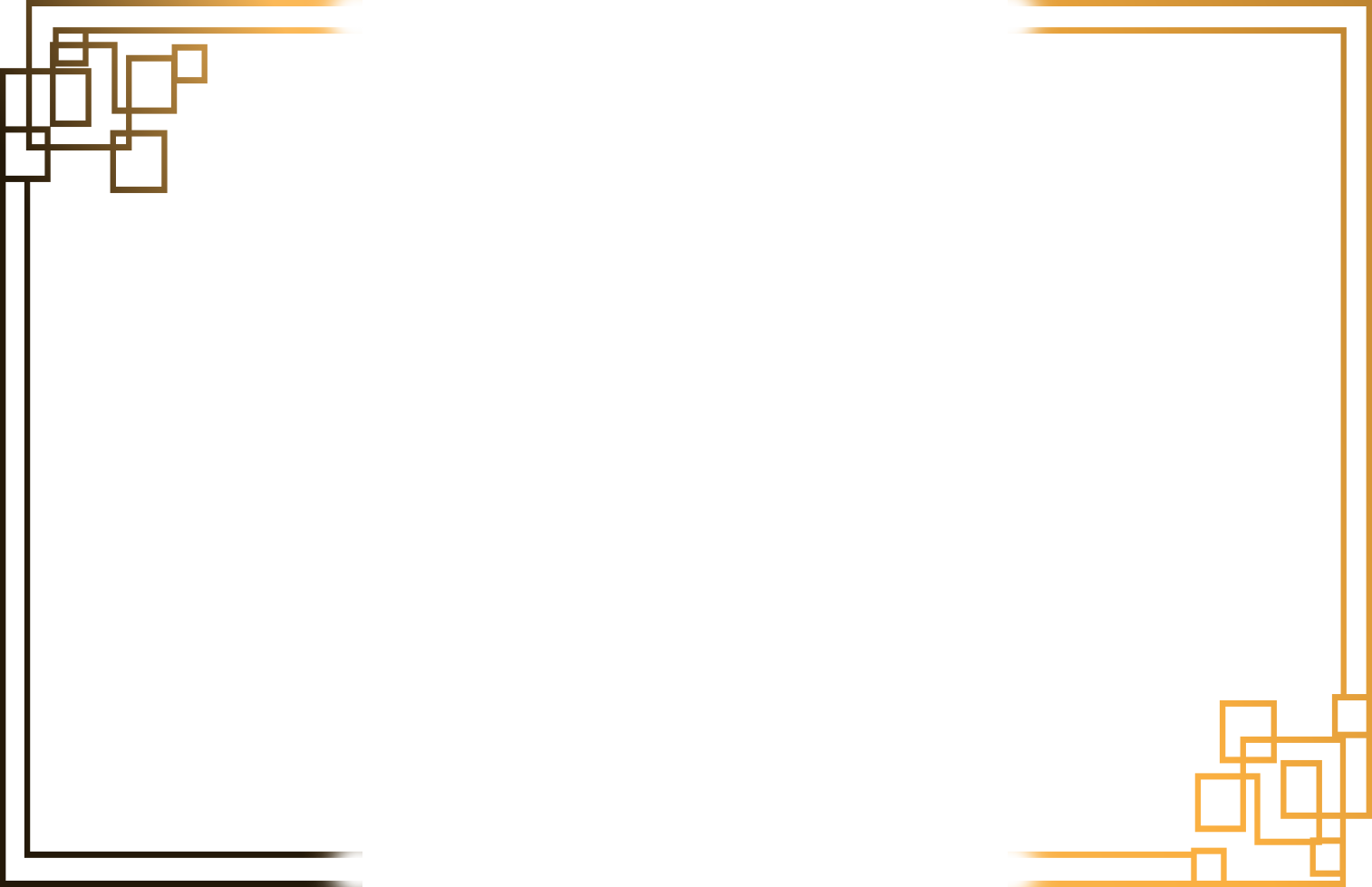 Would you rather…
examples
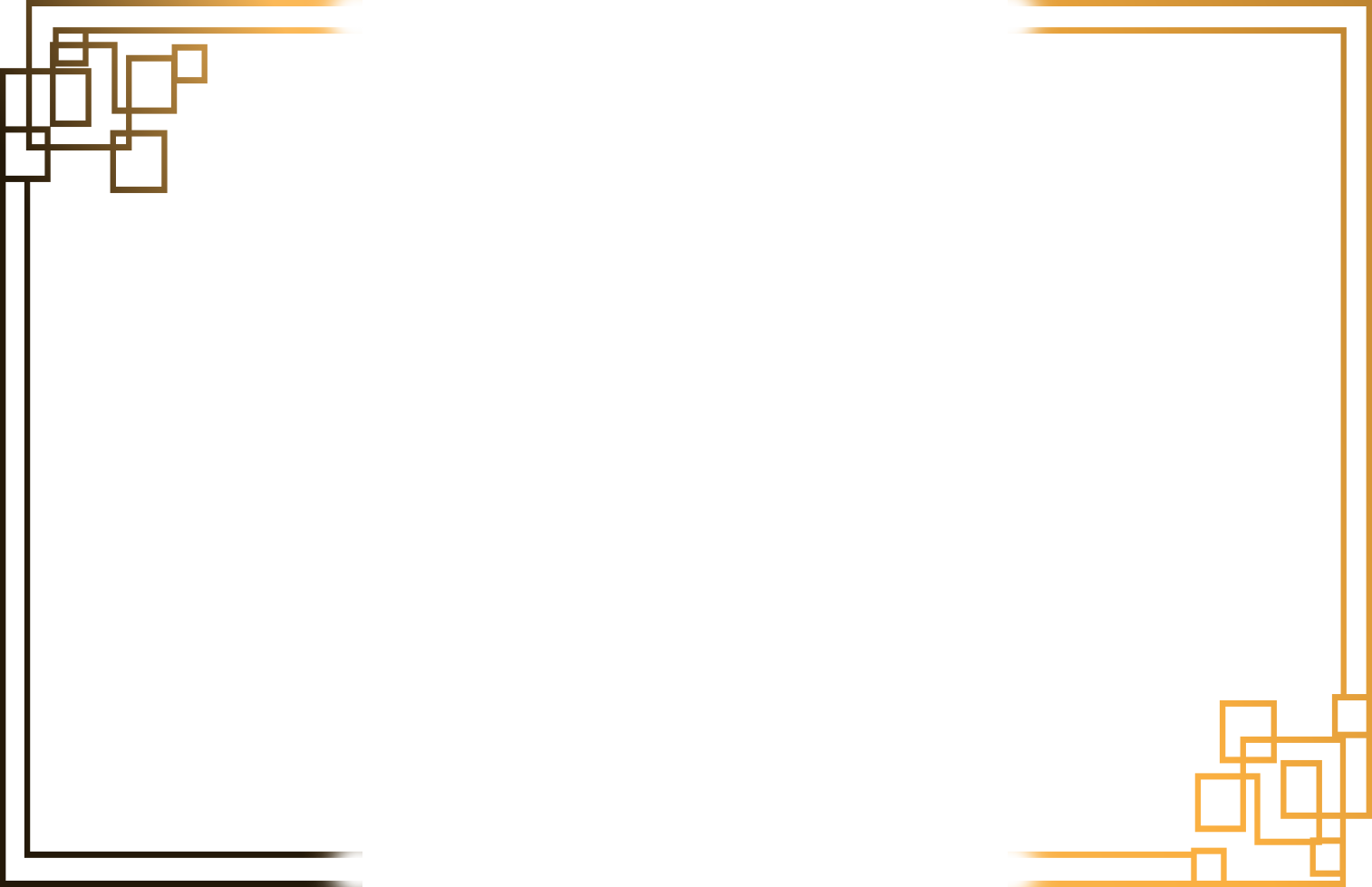 Would you rather ...
Take a bus
OR
Take a train
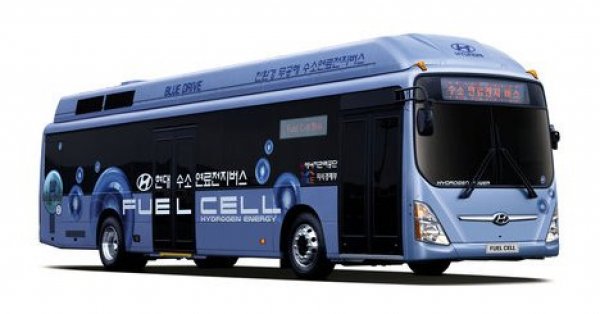 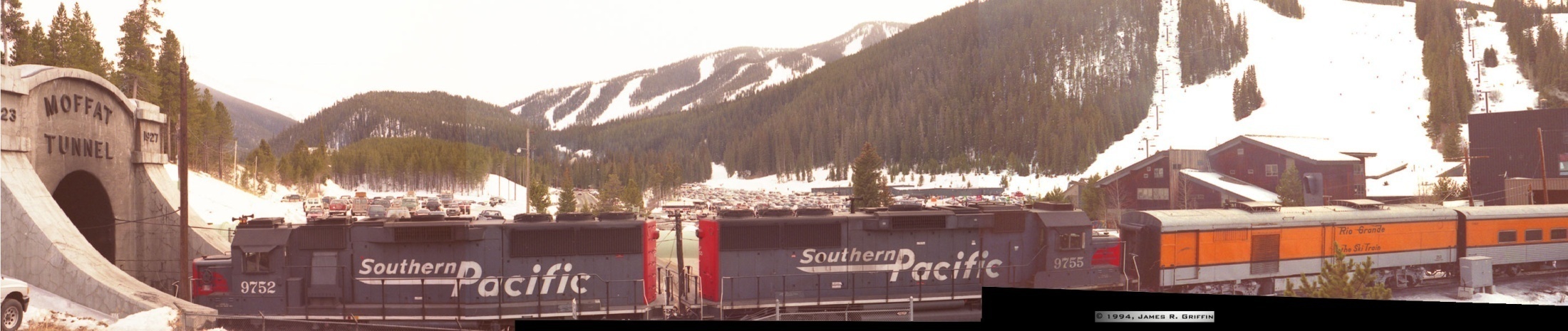 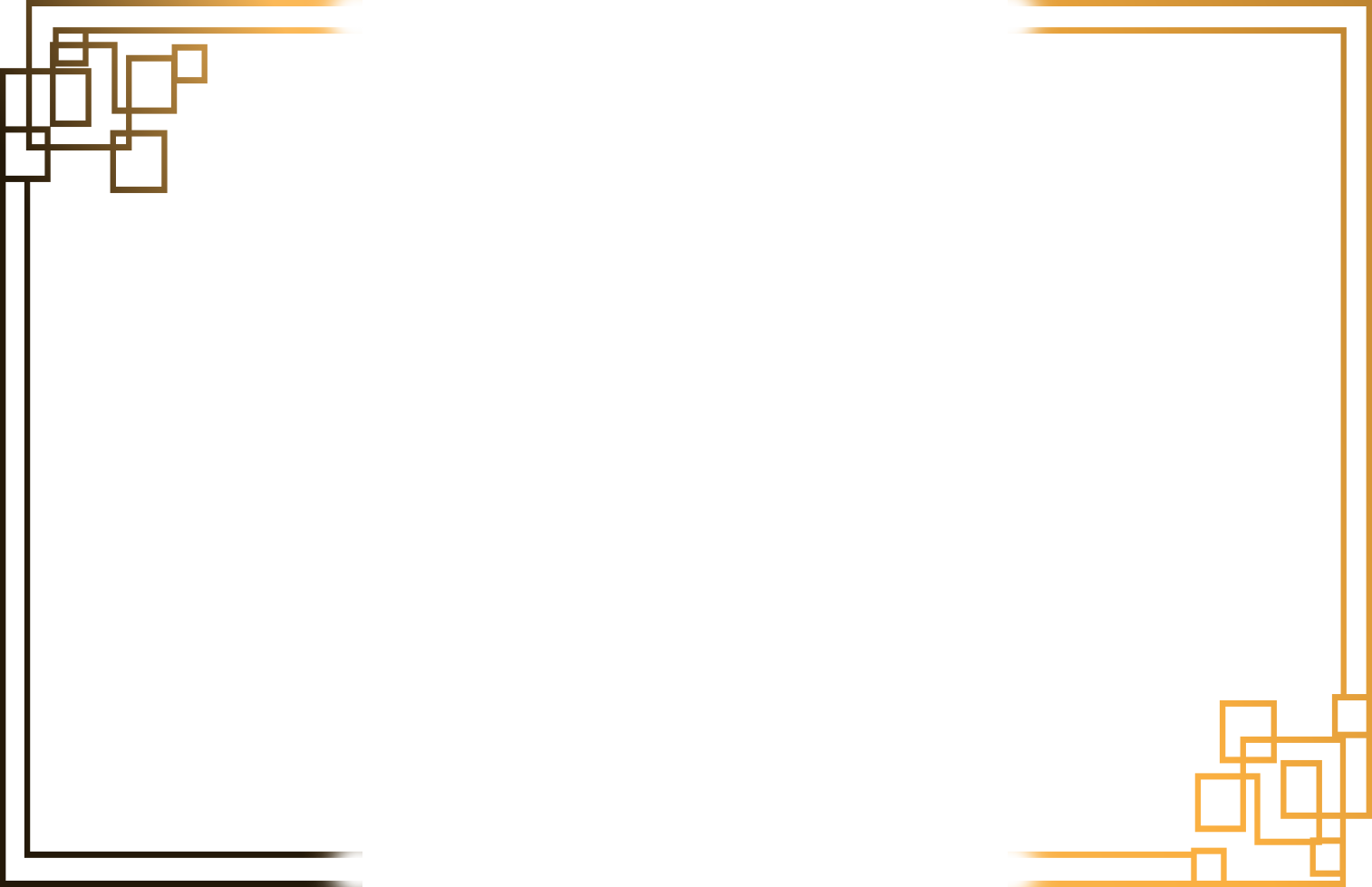 Would you rather ...
Read a book
OR
Watch a movie
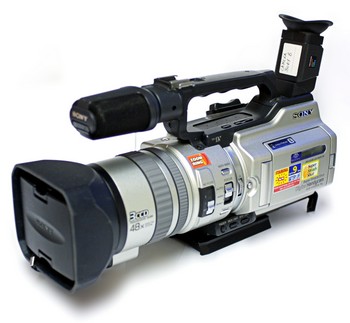 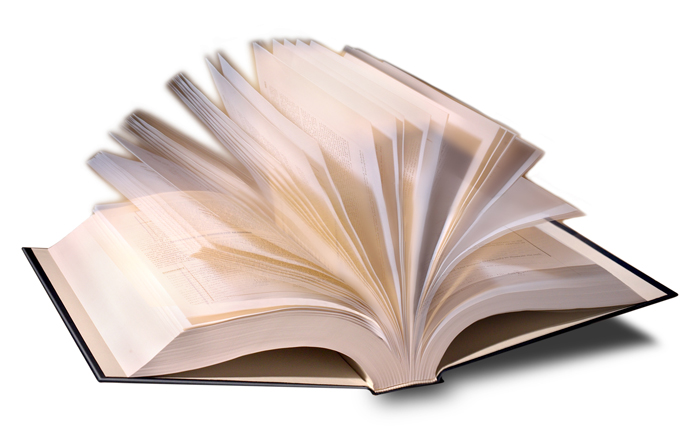 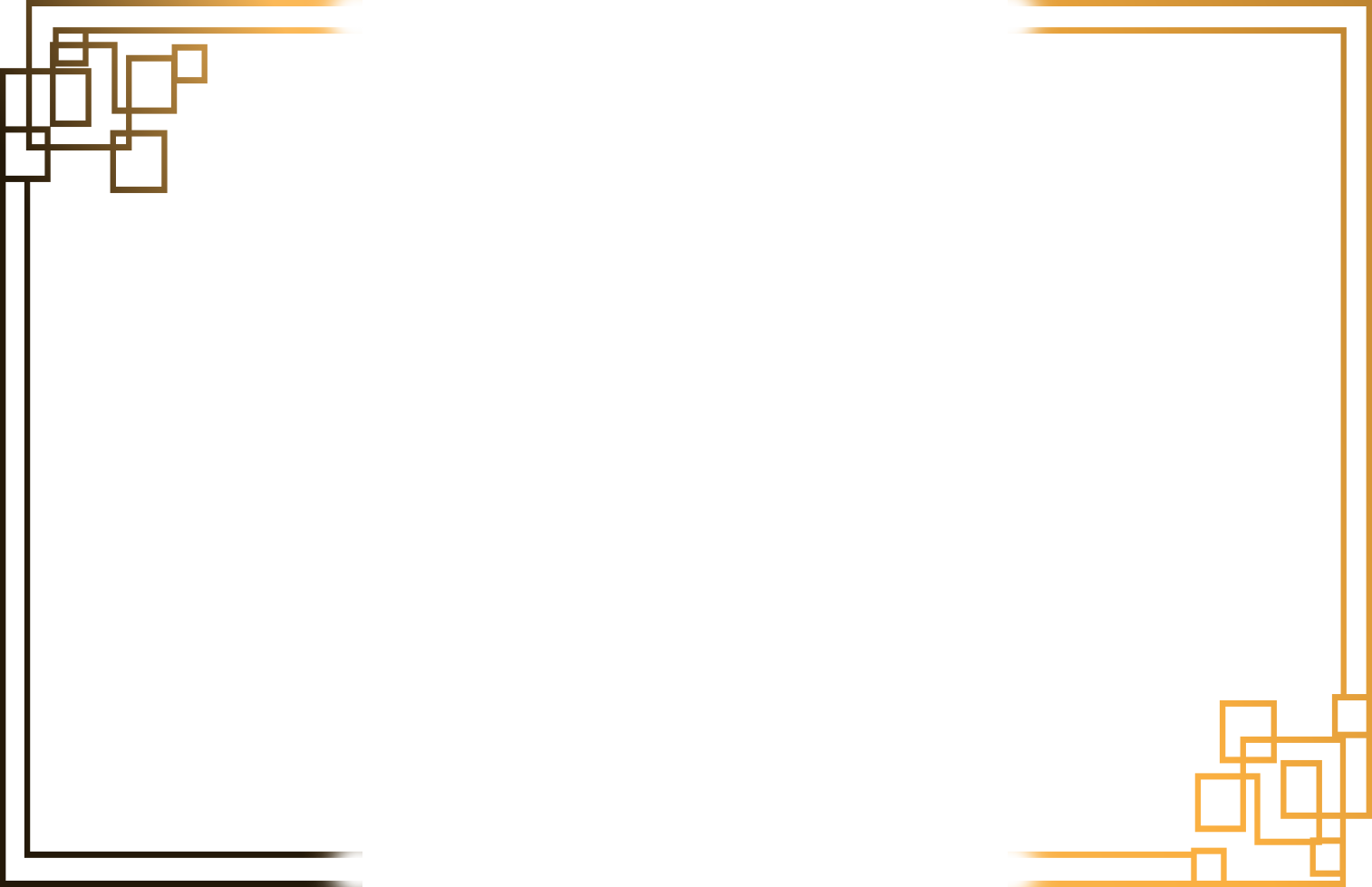 Would you rather ...
Be rich and alone
OR 
Be poor but have 
many friends
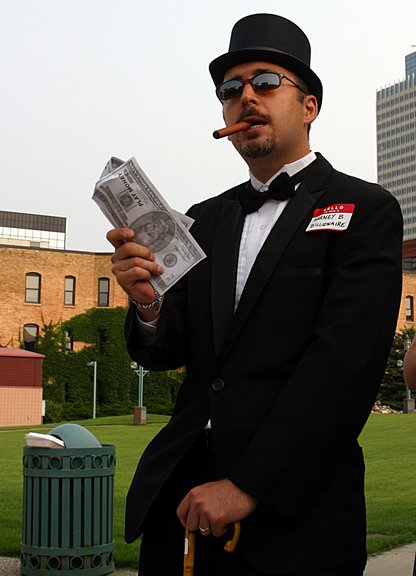 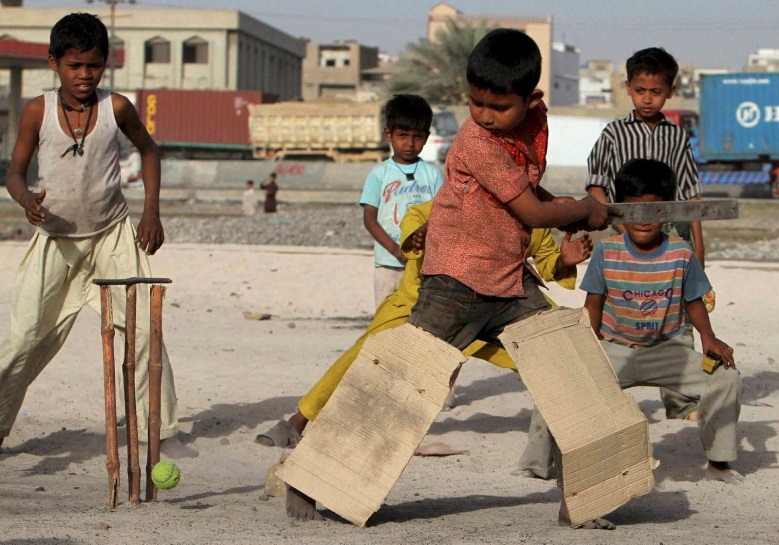 Neither / Either / Both
2 things =
0 things = 
Doesn’t matter =
both
neither 
         either
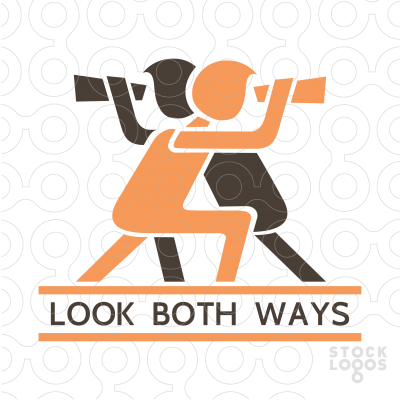 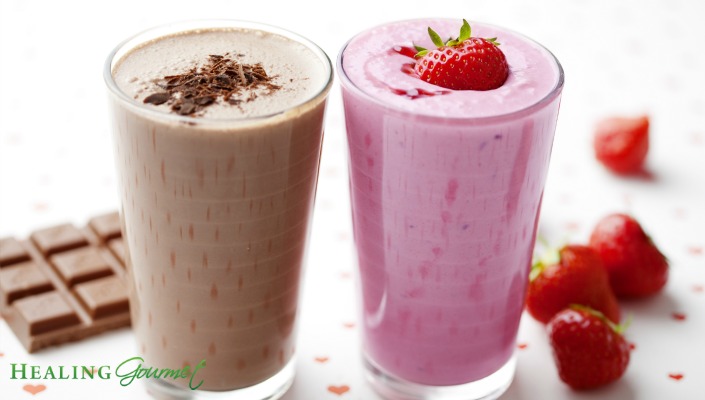 Would you prefer?
Would / Do you prefer… ?
Choice
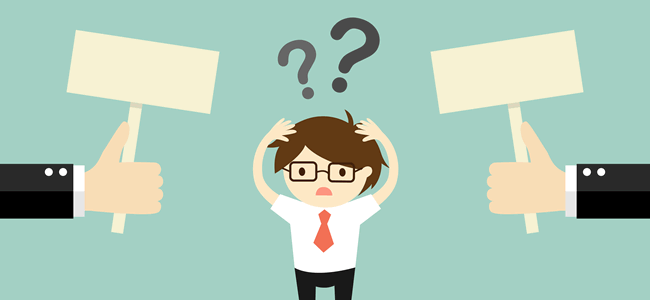 chocolate
strawberry
Would you prefer________ or _______?
noun           noun
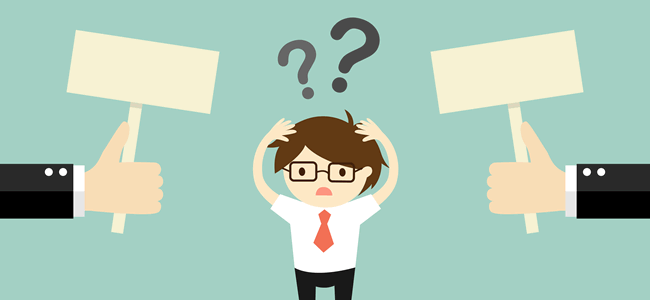 chocolate
strawberry
Would you prefer chocolate or strawberry?
I prefer _________________ .
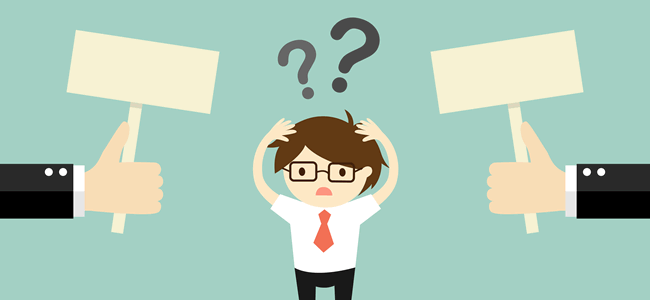 chocolate
*one is better option*
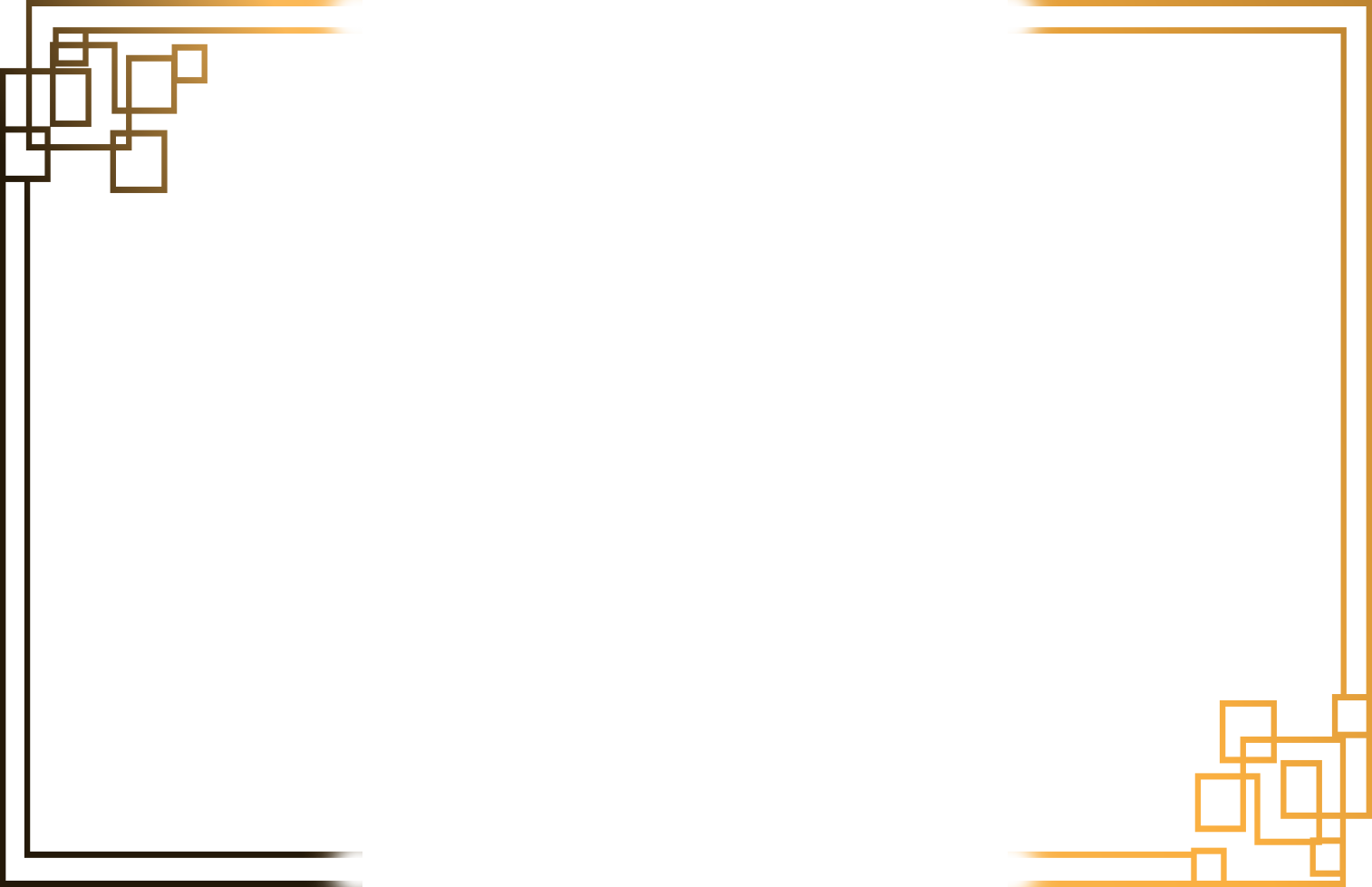 Would you prefer…
examples
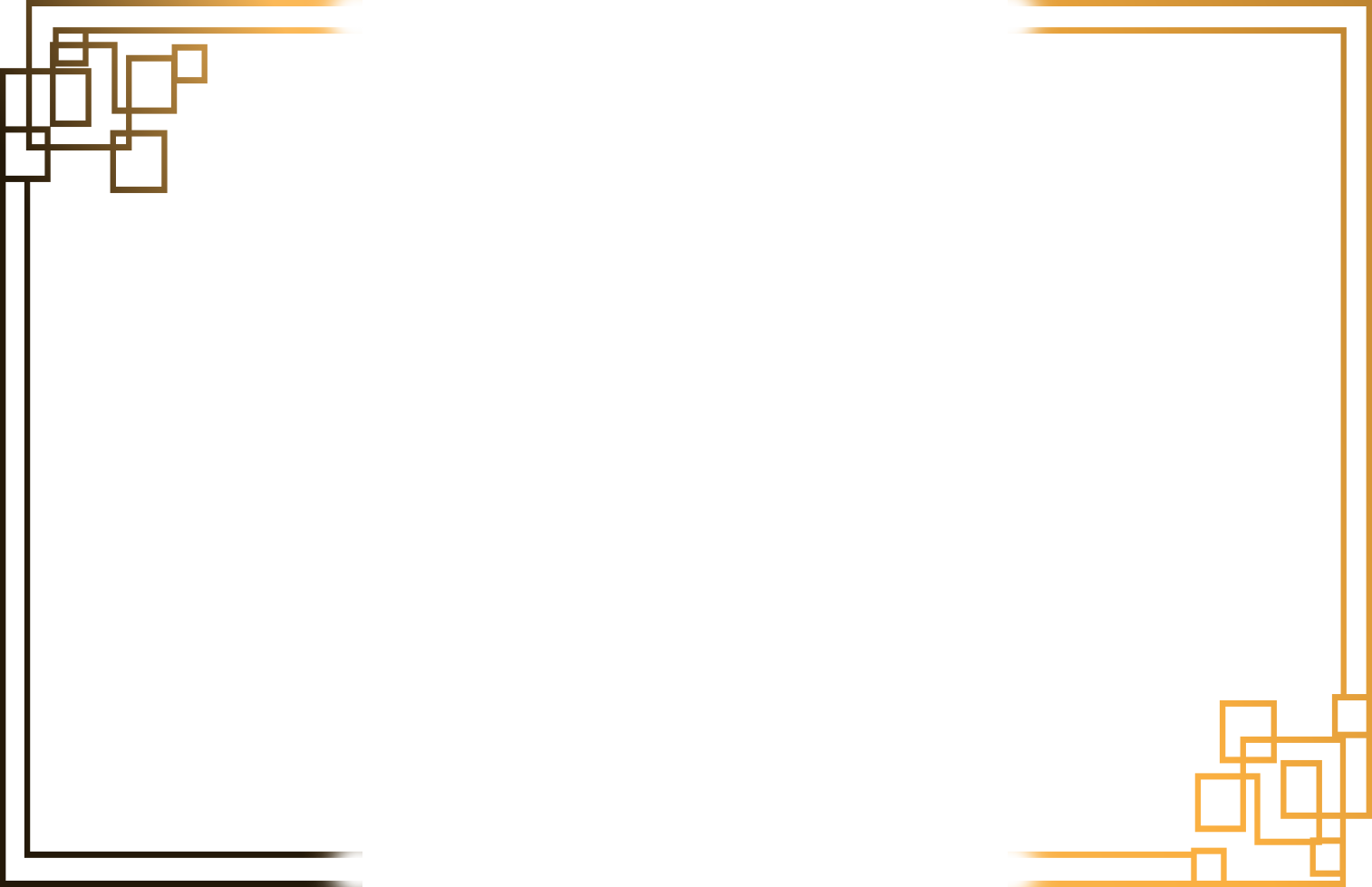 Would you prefer…
Kimbap
OR
Ddeokbokki
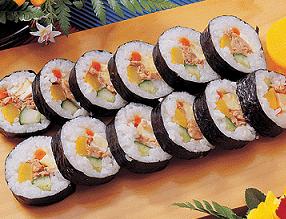 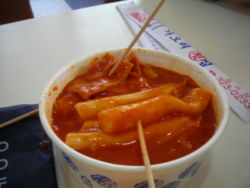 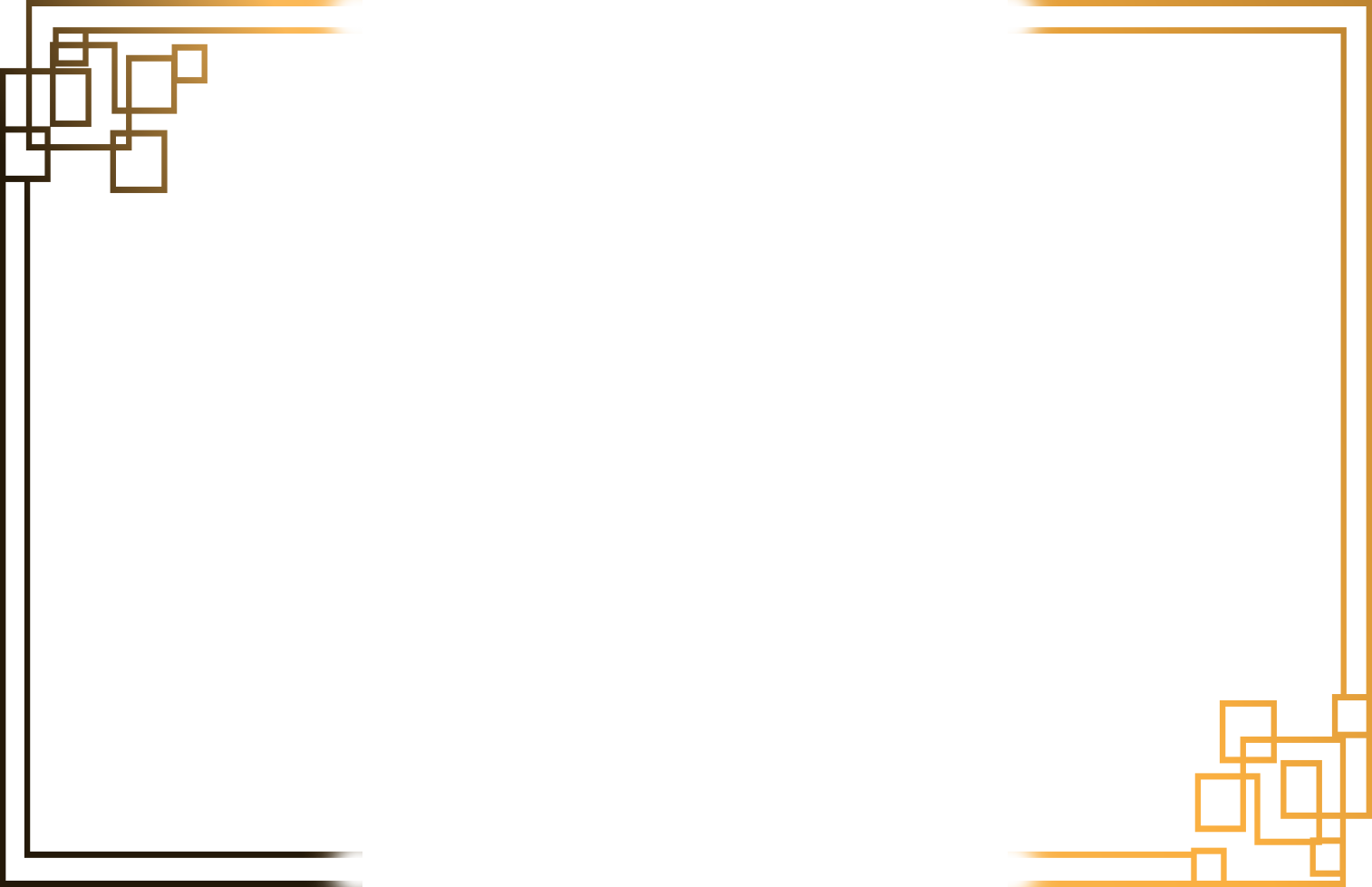 Do you prefer…
Home cooking
OR
Restaurant food
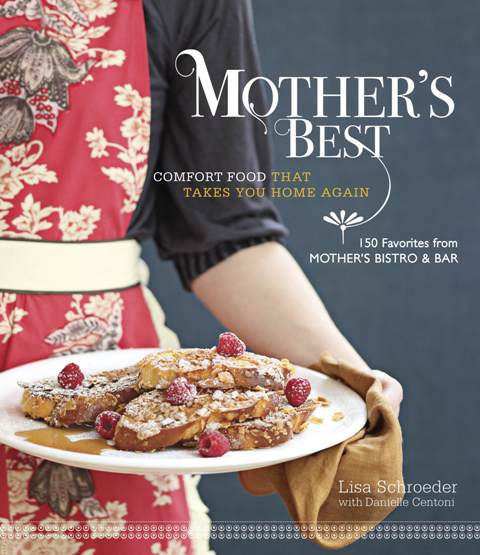 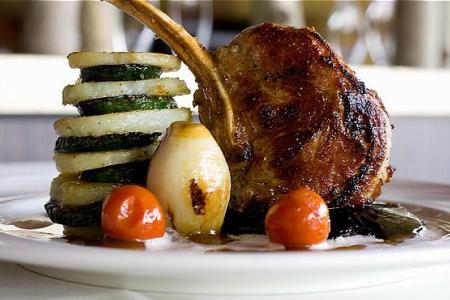 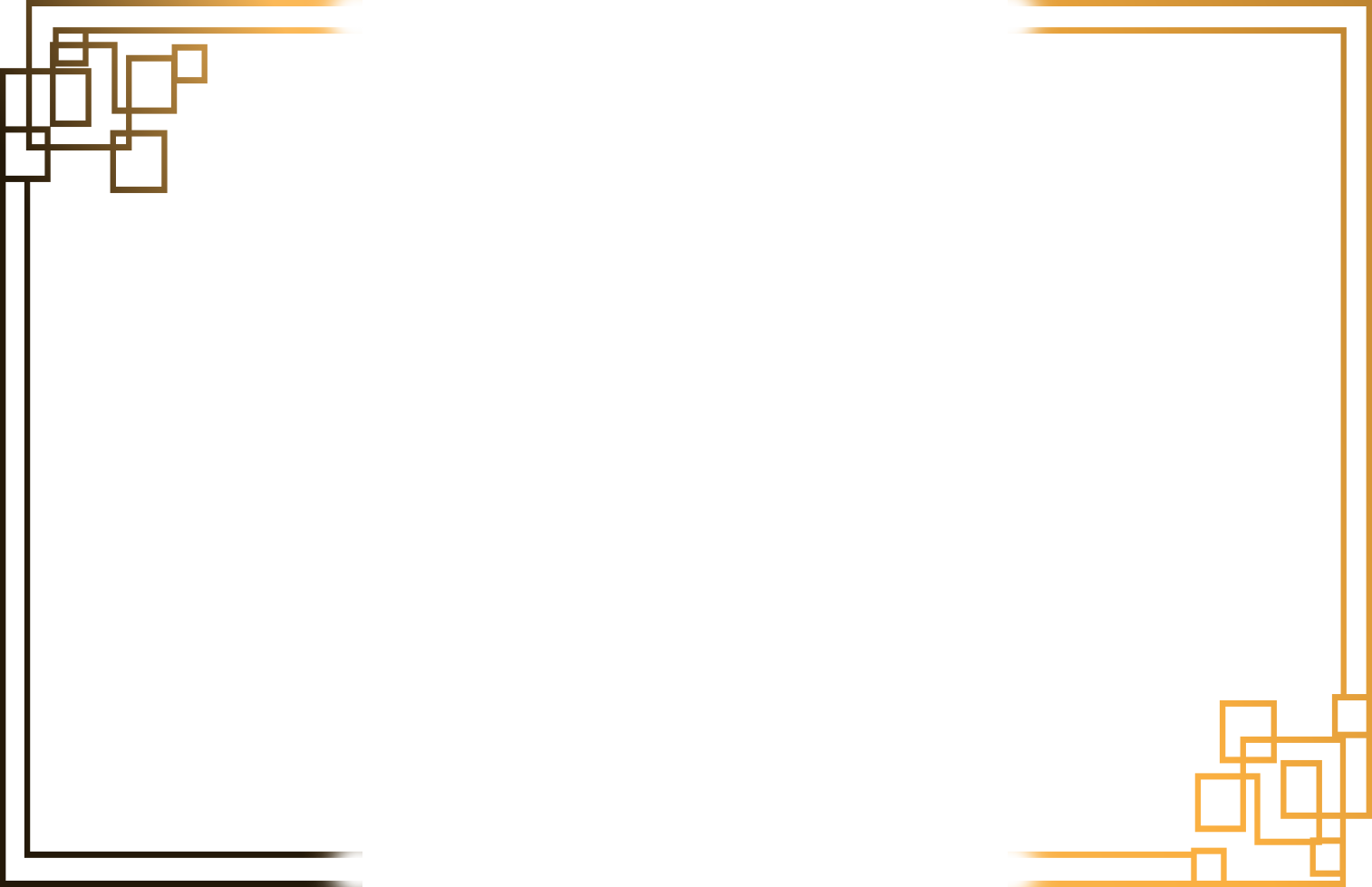 Do you prefer…
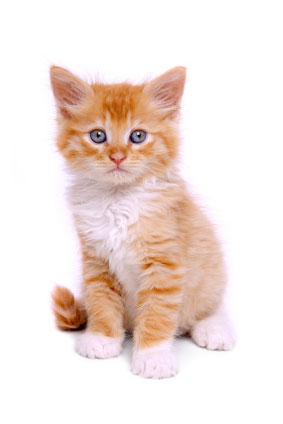 Cats 
OR
Dogs
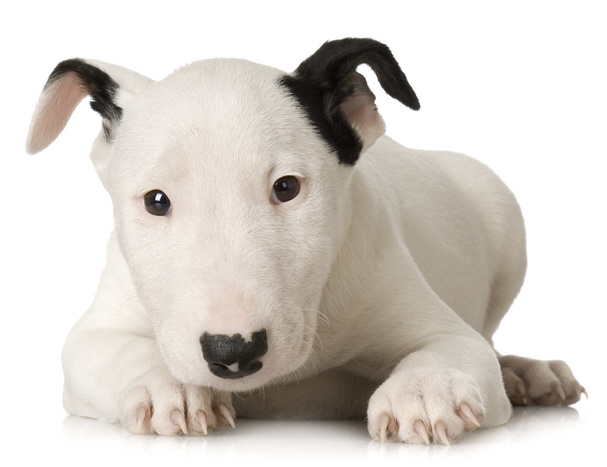 Make Your Own Question:
Would you rather  __________ or _________?

Would you prefer __________ or _________?

Do you prefer ___________ or ____________?
Ask 9 students:
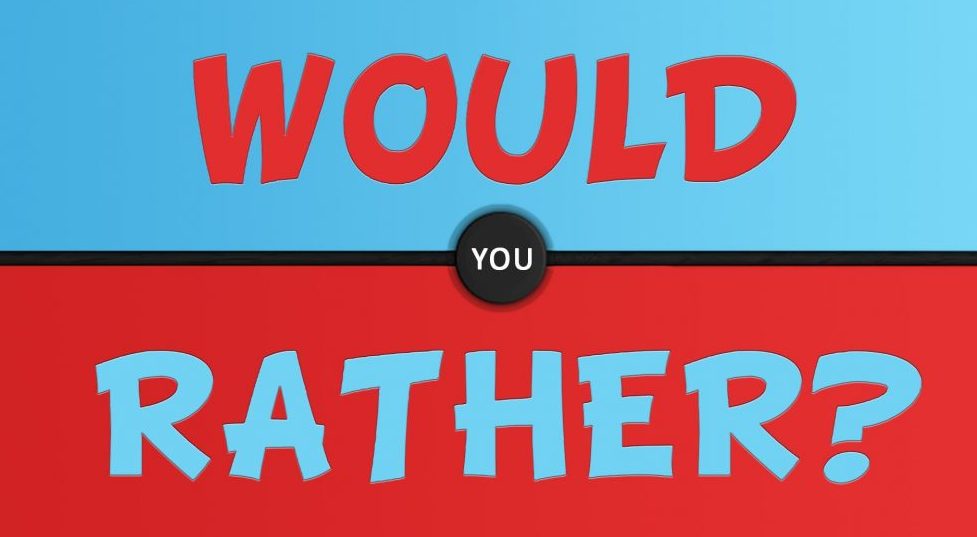 Would You Rather Game
One student will come to the front
Take two of the choices (same color)
Mr.S will make a question
Secretly answer the question by choosing             or            
Everyone votes on what the correct answer will be
If you guessed correctly, you get a point.  
Be honest.
1
2
Would You Rather Game
When we run out of cards, use the cards from the game:
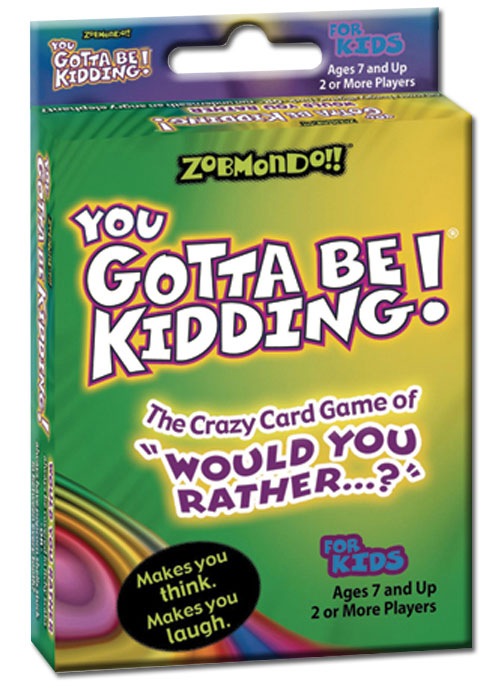 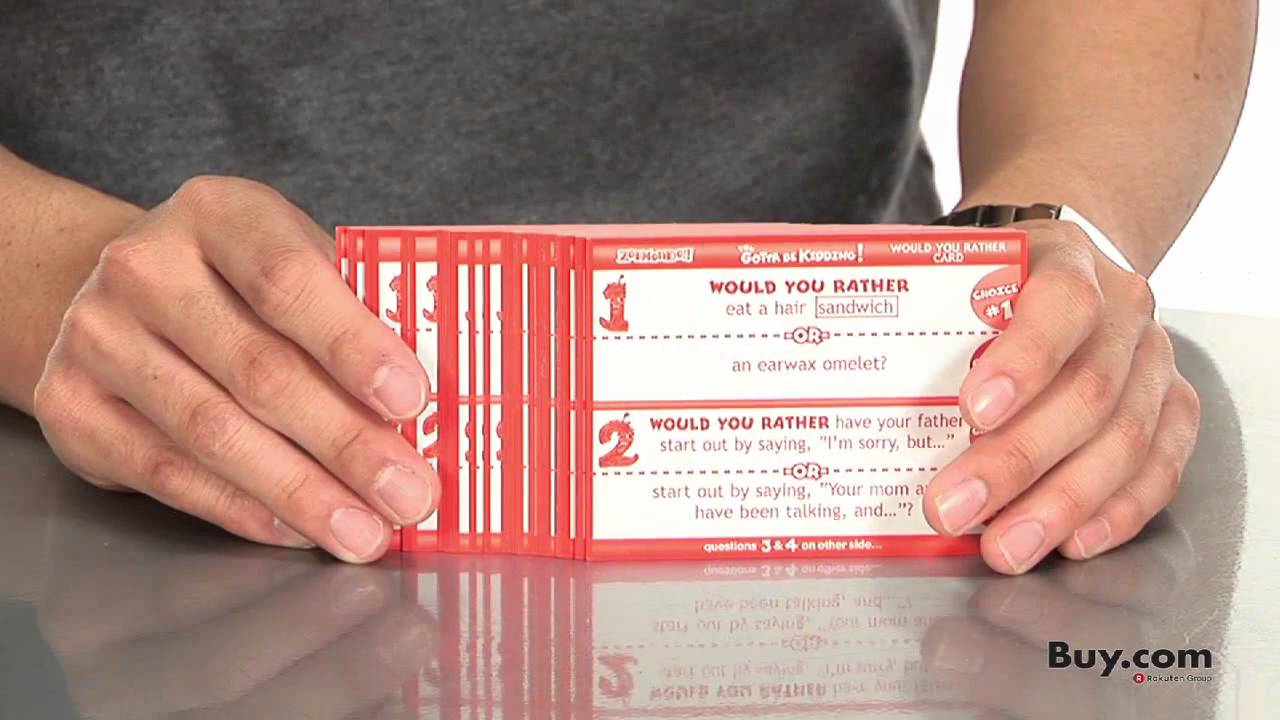 What is your favourite color?
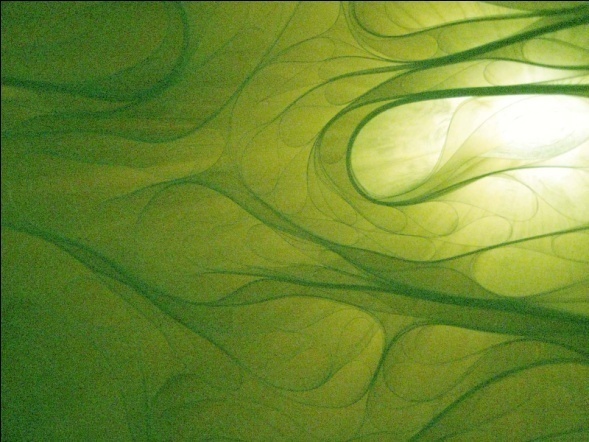 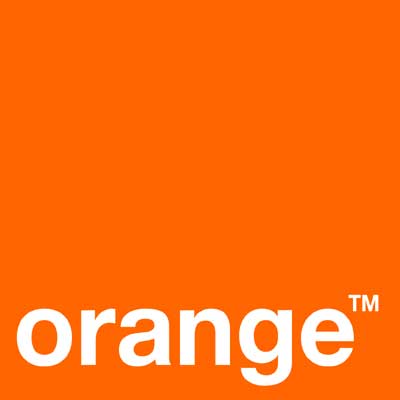 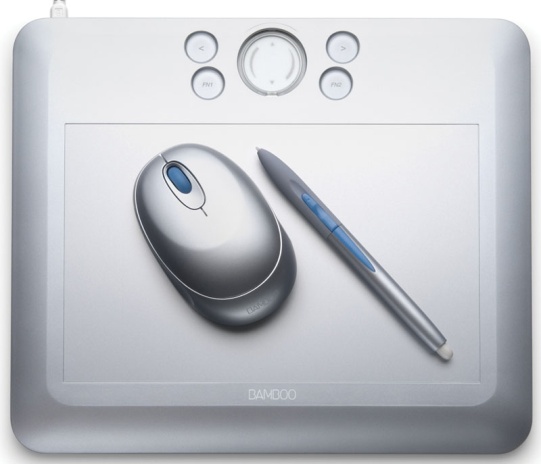 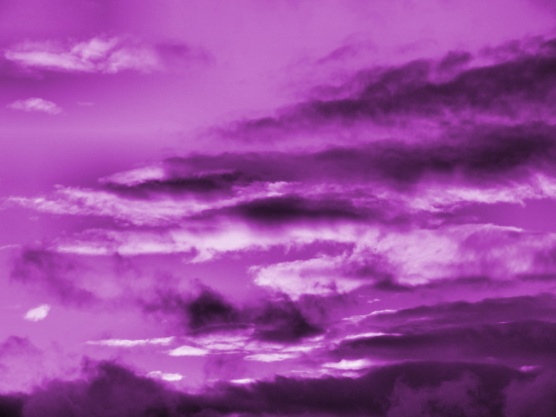 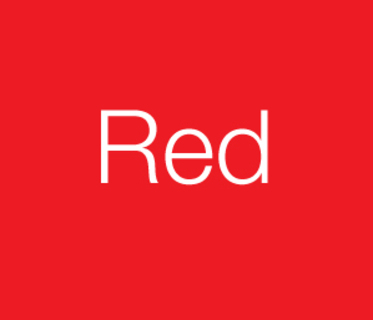 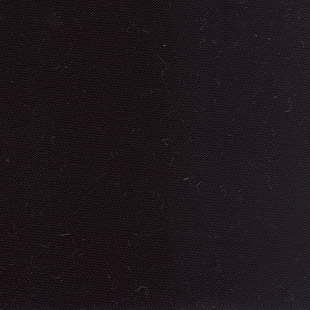 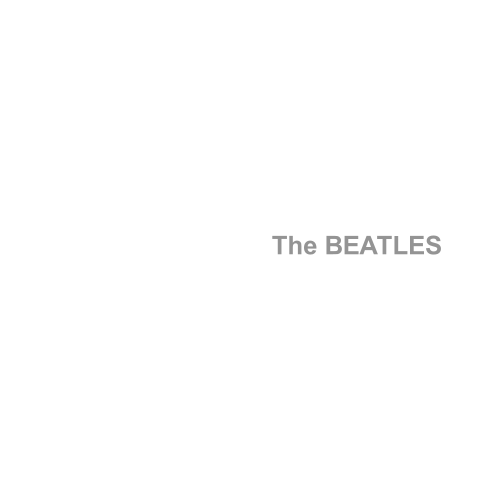 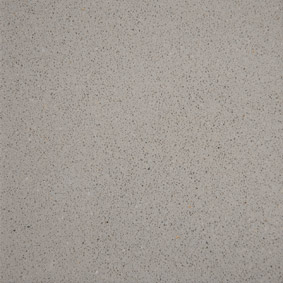 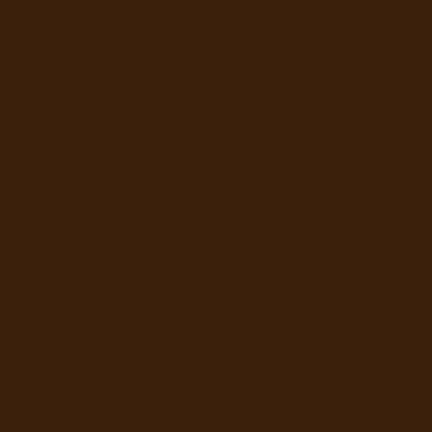 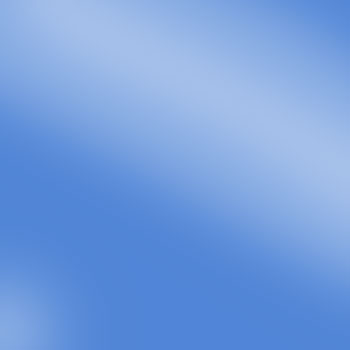 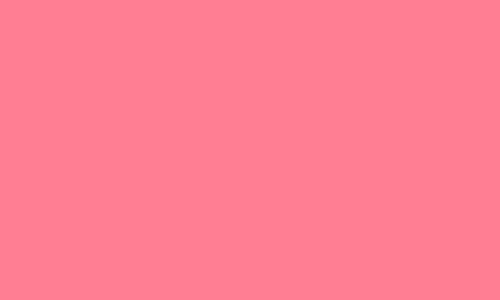 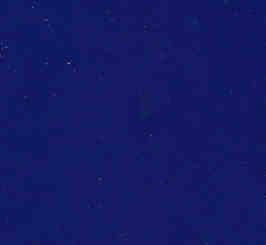 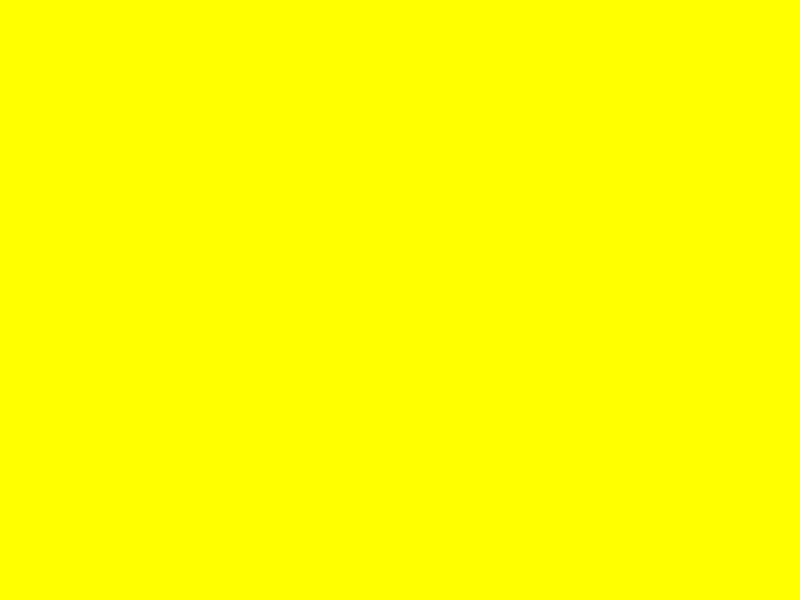 Yellow
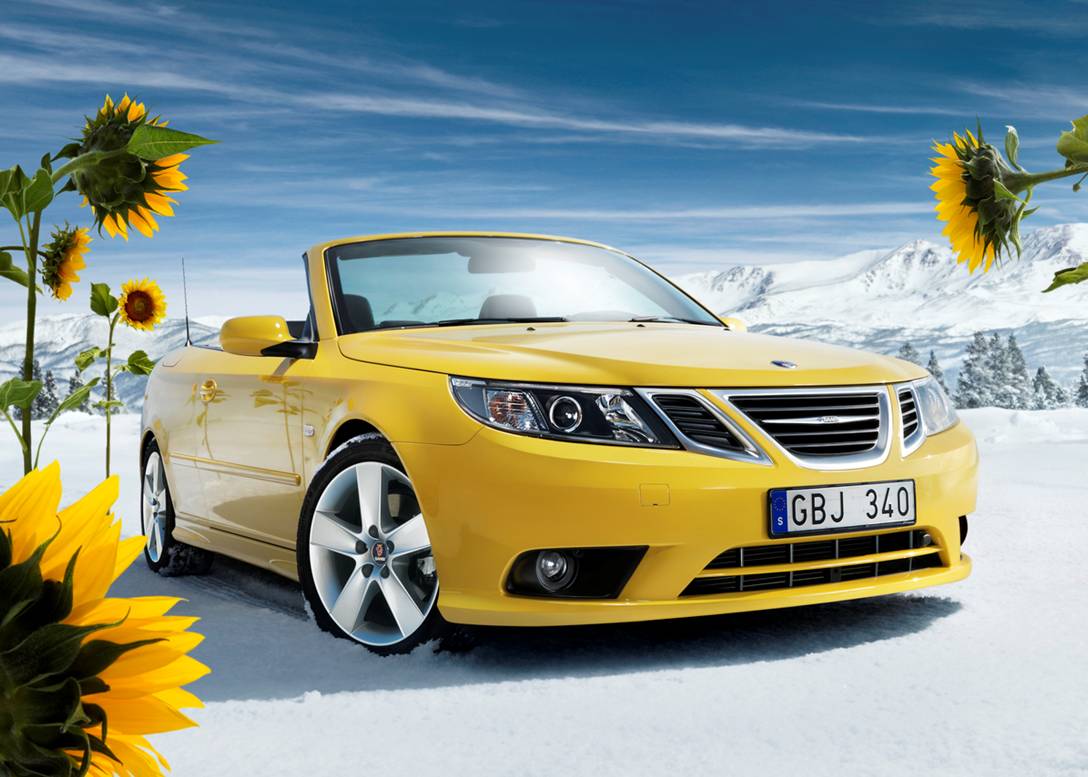 Happiness
Wisdom
Imagination 
“sunny personality”

Coward (easily scared)
Pink
Love 
Affection  
Motherly

Wants protection 
Sheltered life
Delicate and fragile
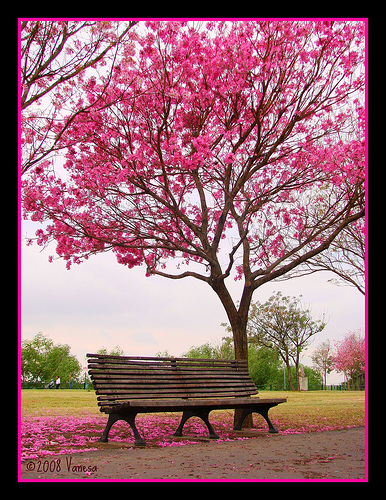 Red
Health and vitality 
Passion – Love and Anger
Outgoing 
Ambitious
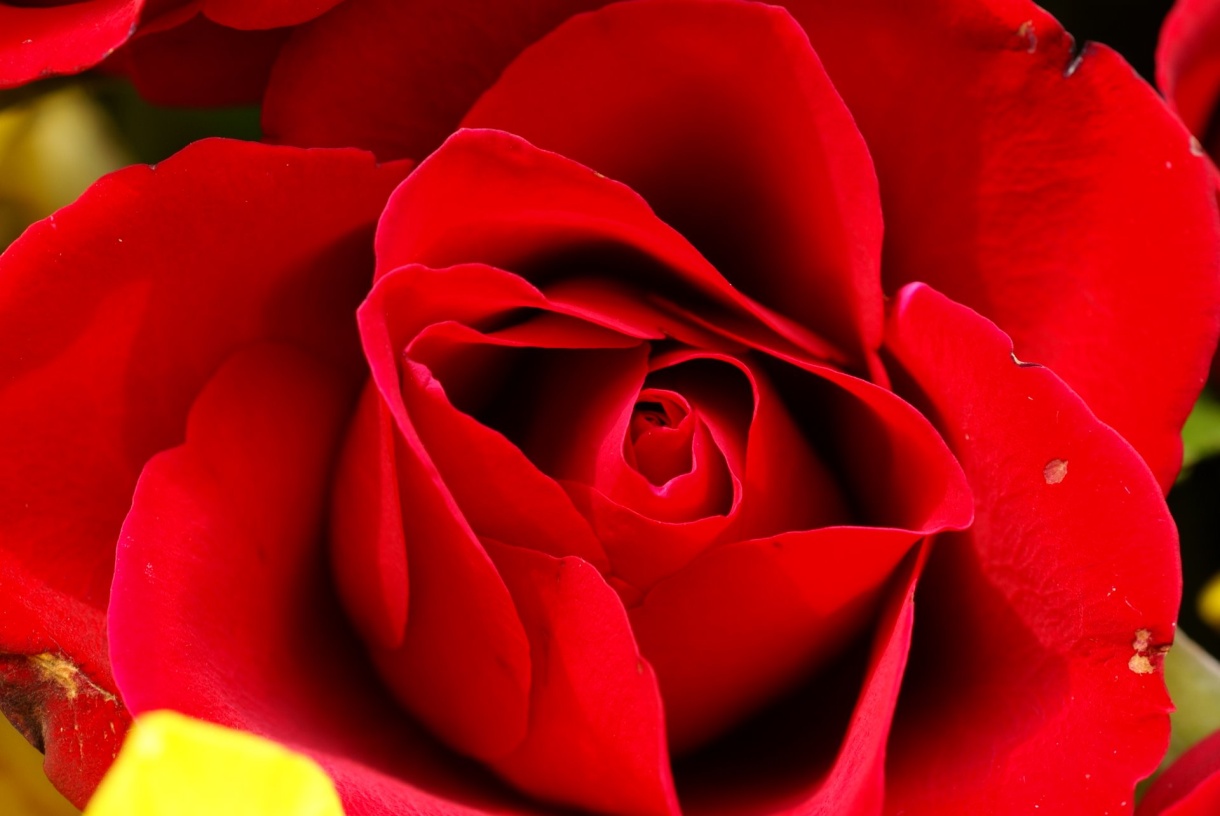 Blue
Calm
Compassionate 
Sensitive
Patient 
Wisdom
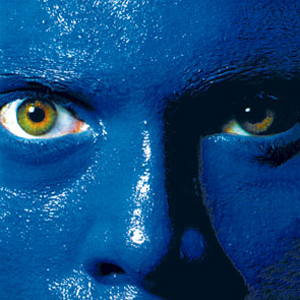 Green
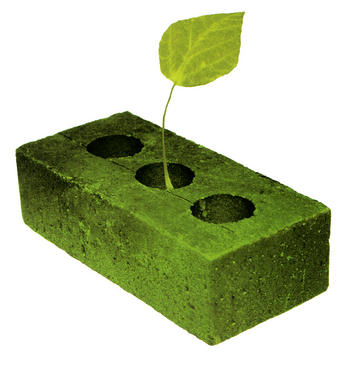 Harmony 
Hope
Renewal 
Peaceful 
Social
White
Pure
Clean
Innocent

Naive
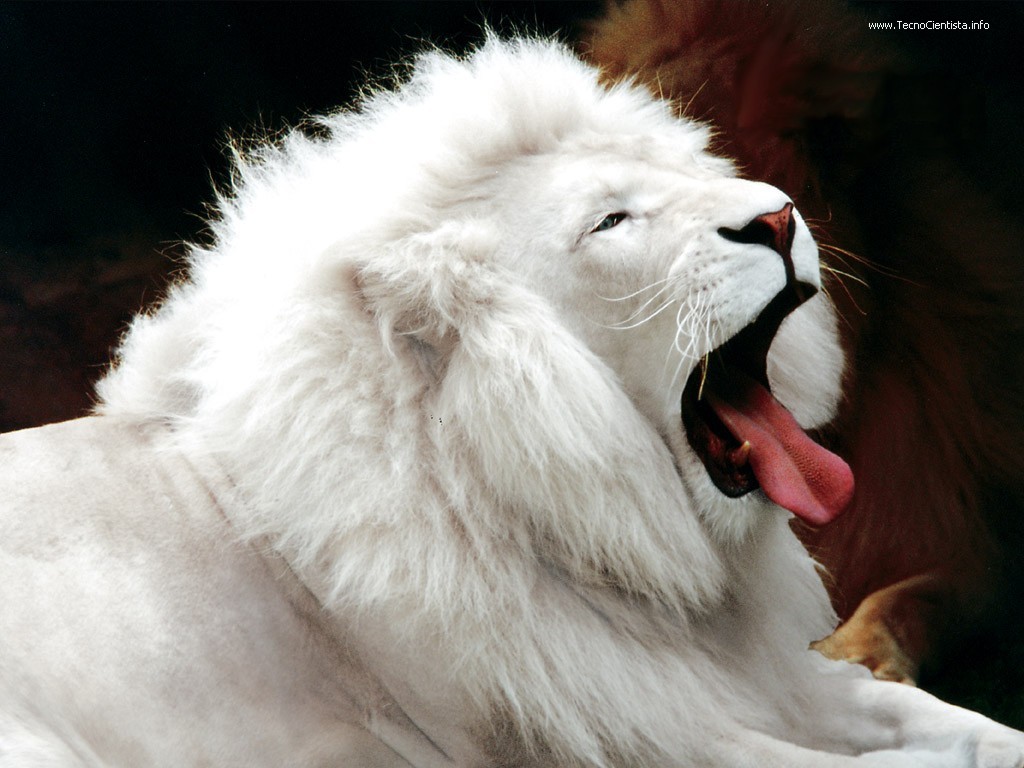 Black
Conservative
Serious
Mysterious


Evil
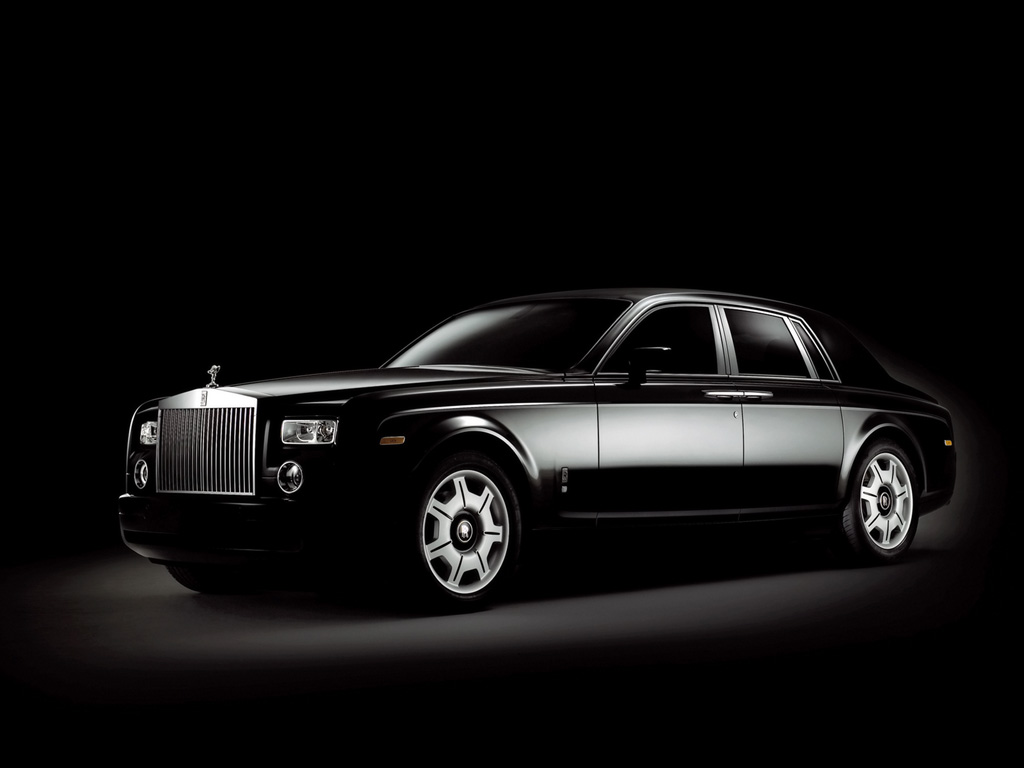 Silver
Cool
Playful
Modern 
Have expensive things
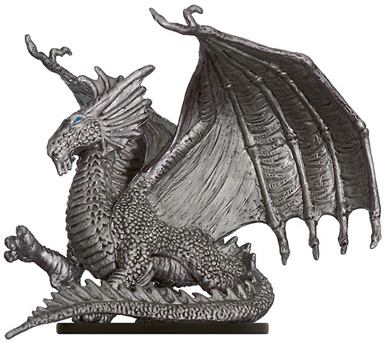 Brown
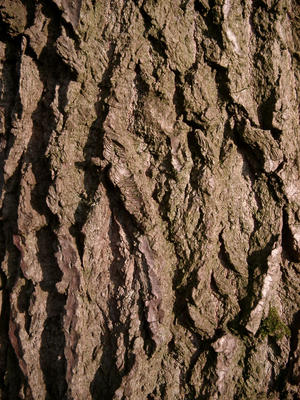 Nature
Down to earth **
Friendly 
Responsible 

Inflexible
Grey
Neutral
Conservative
Cautious  

Work too much
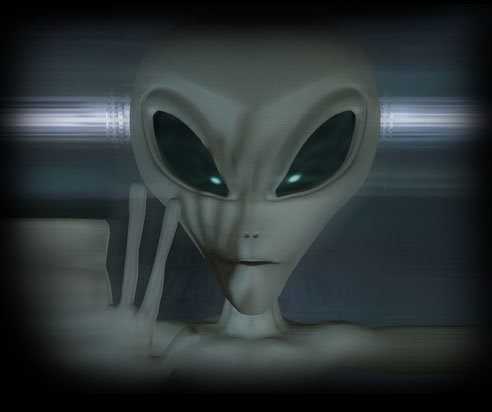 Purple
Royalty (dignified) 
Artistic
Unique 
Spiritual
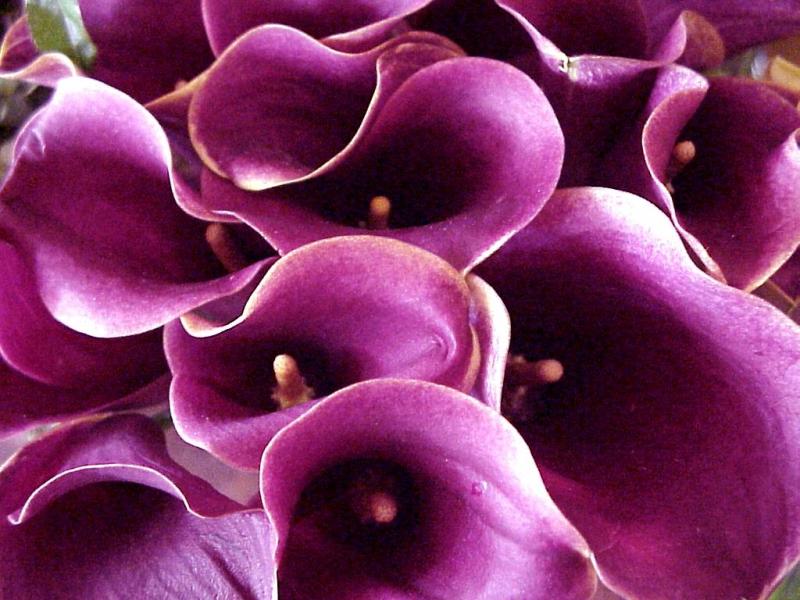 Orange
Like luxury
Energy
Popular / Social 
Curiosity
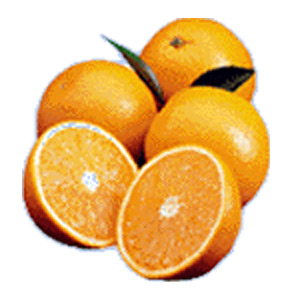